ТЕМА 3. ВИЗНАЧЕННЯ ВАРТОСТІ ГРОШЕЙ У ЧАСІ ТА ЇЇ ВИКОРИСТАННЯ У ФІНАНСОВИХ ОБРАХУНКАХ
Необхідність і значення визначення вартості грошей у часі
Майбутня і теперішня вартість грошей та їх визначення
Ануїтет та його основні типи. Майбутня і теперішня вартість ануїтету
Необхідність і значення визначення вартості грошей у часі
Вартість грошей у часі – одна з основних концепцій фінансового менеджменту. Оскільки всі рішення фінансового характеру (зокрема, пов’язані з оцінкою інвестиційних проектів) передбачають порівняння та аналіз грошових потоків, що генеруються в різні періоди часу, для фінансового менеджера концепція вартості грошей у часі має особливе значення.
Основними причинами, що визначають тимчасову цінність грошей, є:

інфляційні процеси в економіці;

ризик (невизначеність у майбутньому); 

схильність до ліквідності;

оборотність капіталу.
2. МАЙБУТНЯ І ТЕПЕРІШНЯ ВАРТІСТЬ ГРОШЕЙ ТА ЇХ ВИЗНАЧЕННЯ
В процесі порівняння вартості грошових коштів при інвестуванні і поверненні прийнято використовувати два основних поняття – майбутня вартість грошей та їх теперішня вартість.
Майбутня вартість грошей – сума інвестованих в даний момент грошових коштів, в яку вони перетворяться через певний період часу з урахуванням певної ставки відсотку. Визначення майбутньої вартості грошей пов’язано з процесом нарощення вартості грошових активів, який являє собою поетапне їх збільшення шляхом приєднання до початкового їх розміру суми відсотку (відсоткових платежів).
Теперішня вартість грошей – сума майбутніх грошових коштів, приведених з урахуванням певної ставки відсотку (дисконтної ставки) до теперішнього періоду. Визначення теперішньої вартості грошей пов’язано з процесом дисконтування їх вартості у часі, яке являє собою операцію, обернену нарощенню при обумовленому майбутньому розмірі грошових коштів. Така ситуація виникає в тих випадках, коли необхідно визначити, скільки грошових коштів слід інвестувати сьогодні для того, щоб через певний період отримати наперед обумовлену їх суму.
Процеси нарощення і дисконтування можуть здійснюватися як за простими, так і за складними відсотками.
Прості відсотки – це відсотки, що нараховуються на початкову суму інвестованих коштів протягом всього періоду нарахування. 
Для розрахунку суми простого відсотку використовують наступну формулу:
PV – початкова сума грошових коштів;
n – кількість інтервалів, за якими здійснюється розрахунок відсоткових платежів, у загальному обумовленому періоді;
i – відсоткова ставка (річна), виражена десятковим дробом
t – тривалість фінансової операції в днях;
T – розрахункова кількість днів у році.
Складні відсотки – відсотки, що нараховуються не тільки на початкову суму внеску, але також і на всю суму відсотків, накопичених за певний період. В цьому випадку відбувається капіталізація відсотків протягом періоду їх нарахування.
Для розрахунку суми складного відсотку використовують наступну формулу:
PV – початкова сума грошових коштів;
n – кількість інтервалів, за якими здійснюється розрахунок відсоткових платежів, у загальному обумовленому періоді;
i – відсоткова ставка (річна), виражена десятковим дробом.
Для визначення нарощеної суми за простими відсотками використовують наступну формулу:
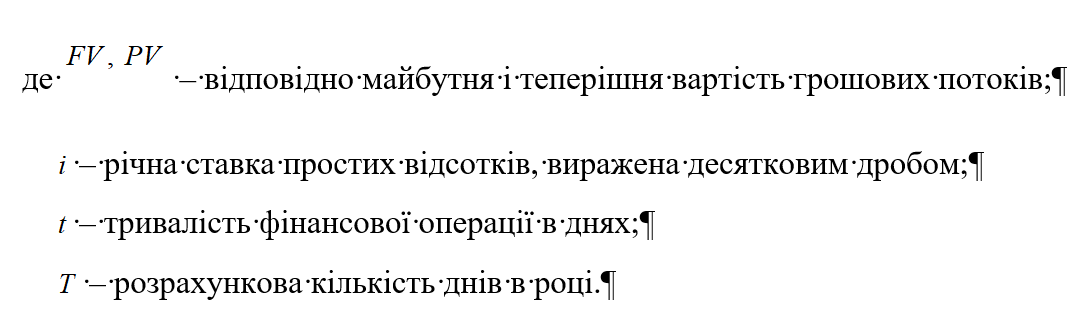 Теперішню вартість грошей з використанням простих відсотків визначають за формулою, яка є оберненою до формули по визначенню майбутньої вартості грошей.
Майбутня вартість грошей, розрахована з урахуванням складних відсотків, визначається за формулою:
Якщо передбачається, що нарахування відсотків здійснюється частіше, ніж один раз у рік, формула майбутньої вартості коригується таким чином, що річна ставка відсотку ділиться на кількість періодів в році, а кількість років множиться на кількість періодів у році. Ця процедура називається нарахуванням проміжного складного відсотку.
m - кількість періодів нарахування відсотків в одному році.
Приклад. Інвестор має 1 тис. грн. Ці гроші він кладе на депозит під 8% річних. 
Необхідно визначити майбутню вартість внеску через 2 роки: 
якщо відсотки будуть нараховуватися один раз у рік; 
якщо відсотки будуть нараховуватися щоквартально.

Розв’язок. 
Майбутня вартість внеску через 2 роки в першому випадку складатиме:
Майбутня вартість внеску при умові щоквартального нарахування відсотків складе:
Різні фінансові контракти можуть передбачати різні схеми нарахування відсотків. Щоб забезпечити порівняльний аналіз ефективності таких контрактів, у фінансово-економічних розрахунках застосовується ефективна річна ставка відсотку i(e), яка розраховується наступним чином:
Приклад. Підприємець може отримати позику або на умовах щоквартального нарахування відсотків із розрахунку 29% річних, або на умовах піврічного нарахування із розрахунку 30% річних. Визначити, який варіант є кращим для підприємця.
Розв’язок. Відносні витрати підприємця на обслуговування позики можуть бути визначені з допомогою ефективної ставки відсотку – чим вона вище, тим більший рівень витрат.
Перший варіант:
Другий варіант
Отже, варіант 2 є більш прийнятним для підприємця.
3. Ануїтет та його основні типи. Майбутня і теперішня вартість ануїтету.
Більшість сучасних фінансових операцій передбачають не разові платежі, а послідовність грошових надходжень або виплат протягом певного періоду часу. Прикладами таких операцій є отримання та погашення довгострокового кредиту, виплати відсотків по облігаціях, здійснення внесків у різні фонди та ін. Послідовний ряд виплат називають потоком платежів. Ряд послідовних платежів, що виплачуються або надходять через рівні проміжки часу, називають ануїтетом, або фінансовою рентою.
Розрізняють:
 
Звичайний ануїтет – платежі здійснюються наприкінці кожного періоду (ПОСТНУМЕРАНДО).
 
Авансовий ануїтет – платежі здійснюються на початку кожного періоду (ПРЕНУМЕРАНДО).
Оцінку вартості ануїтетних платежів можна здійснювати з позиції майбутнього і теперішнього моментів. В даному випадку йдеться про визначення майбутньої та теперішньої вартості ануїтету (з рівними платежами). Причому залежно від моменту здійснення платежів (в кінці або на початку року) визначення майбутньої і теперішньої вартості грошей має свої особливості.


Необхідність обчислення майбутньої вартості ануїтету виникає тоді, коли необхідно визначити суму, яка сформується на рахунку при регулярному рівномірному вкладанні грошових коштів за певної ставки відсотку.
Формула по визначенню майбутньої вартості звичайного ануїтету має наступний вигляд:
Відповідно до цієї формули, кожний внесок, крім останнього, приносить дохід (складні відсотки) з моменту депонування до моменту отримання кінцевої суми. Таким чином, сума, яка сформується на рахунку в кінці періоду, буде складатися із внесків, а також відсотків, що нараховуються на кожний з внесків, за винятком останнього.